MassWorks Guidance Webinar
Community One Stop for Growth
Road Map
What is the Community One Stop for Growth?
MassWorks Overview
Where does MassWorks Fit in the One Stop?
Important Program Parameters
How to Be Competitive
Examples of Successful Applications
Completing the Full Application
Key Dates and Opportunities to Get Guidance
What is the Community One Stop for Growth?
The Community One Stop for Growth is the main driver of economic development in the Commonwealth. 

The One Stop is a single application portal and collaborative review process designed to streamline the experience for the applicant and better coordinate economic development programs and staff on engagement and grant making.
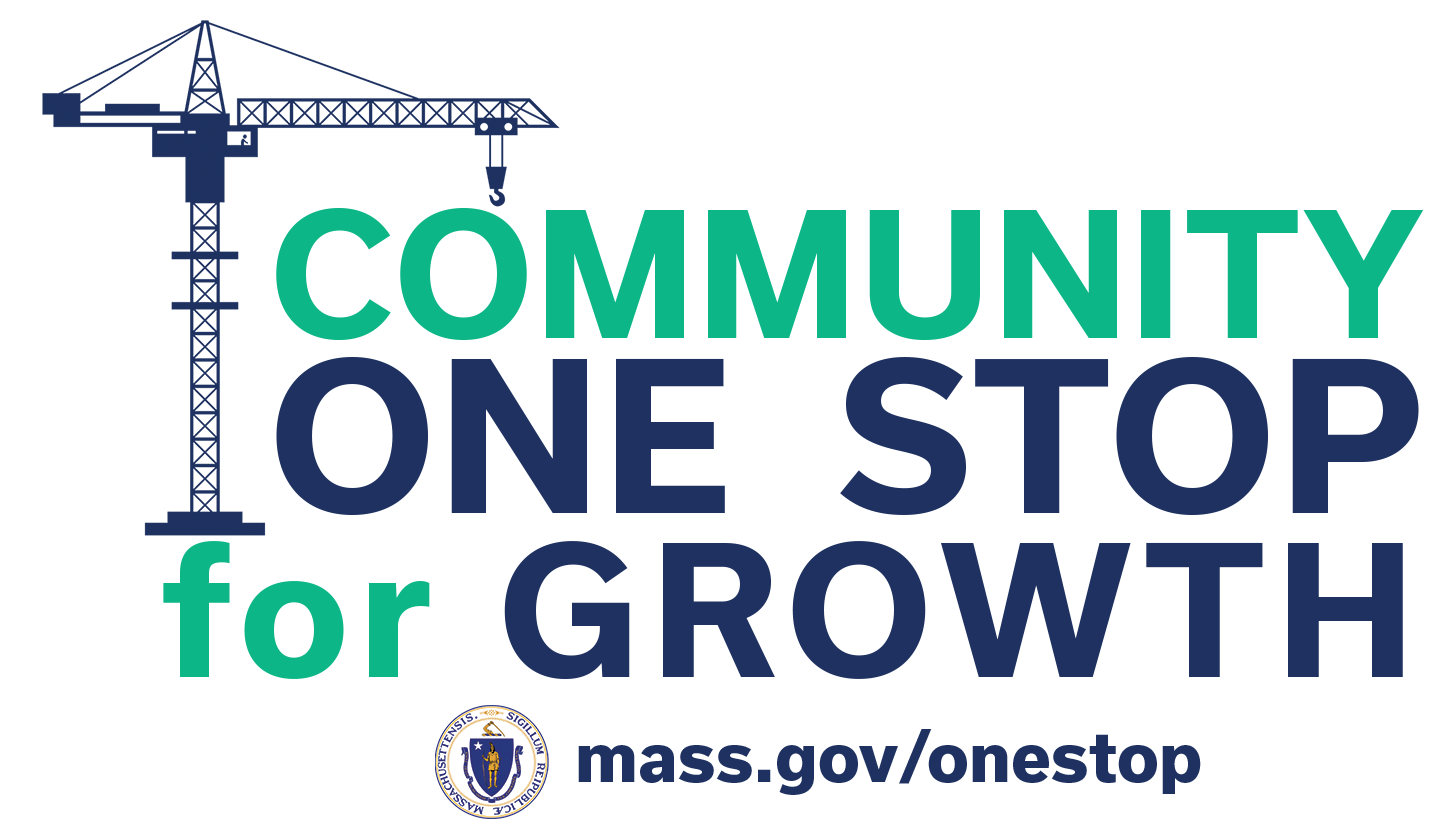 MassWorks Overview
Where Does MassWorks Fit in the One Stop?
Important Project Parameters
How To Be Competitive
Key application information:
Readiness to proceed immediately following an award: Design and Permitting are advanced
A high level of local support: Local matching funds and municipal CEO letter
Measurable outcomes in private investment: Demonstrable growth local job growth and/or housing development
Particularly important application questions:
Budget and Local Match – 2.7, 2.8, 2.9
Private Development Outputs – 2.20
Design Status – 5.12
Permitting Status -  5.13
Measurable Outcomes of the Public Infrastructure – 5.14
Private Development Impacts: 5.23, 5.24, 5.25
Required application attachments:
Engineer’s cost estimate for construction. For Pre-Dev, a quote from a qualified designer 
An aerial view map showing the limits of work of the public project site in relation to the limits of work of the private project site. For STRAP and Pre-Dev, only the project location is needed. 
A support letter from the municipal CEO 
A copy of the project's output report from the Commonwealth’s online RMAT Climate Resilience Design Standards Tool
A letter from the private development proponent confirming the project details
Small Town Road Improvements images of the road, particularly focused on the areas that create public safety hazards
Successful Application Example #1
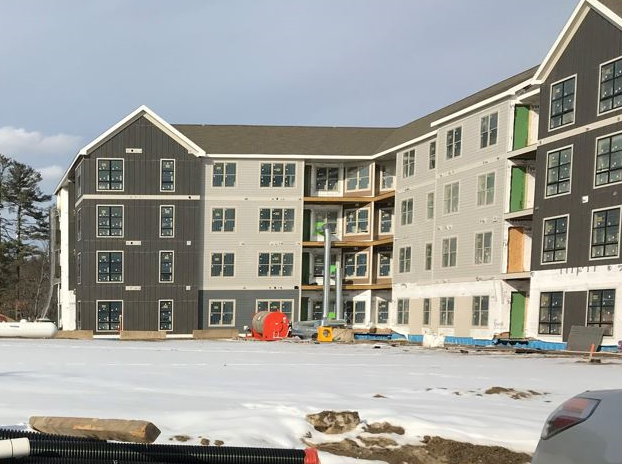 Insert Image of Project Site/Area
Successful Application Example #2
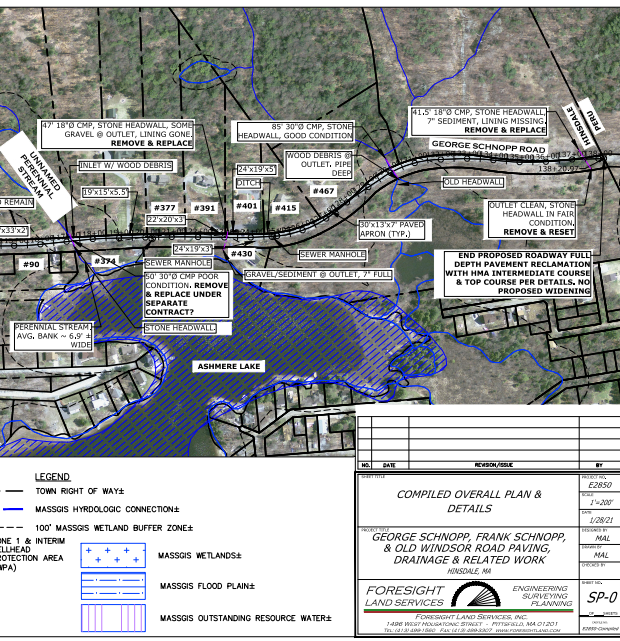 Insert Image of Project Site/Area
Successful Application Example #3
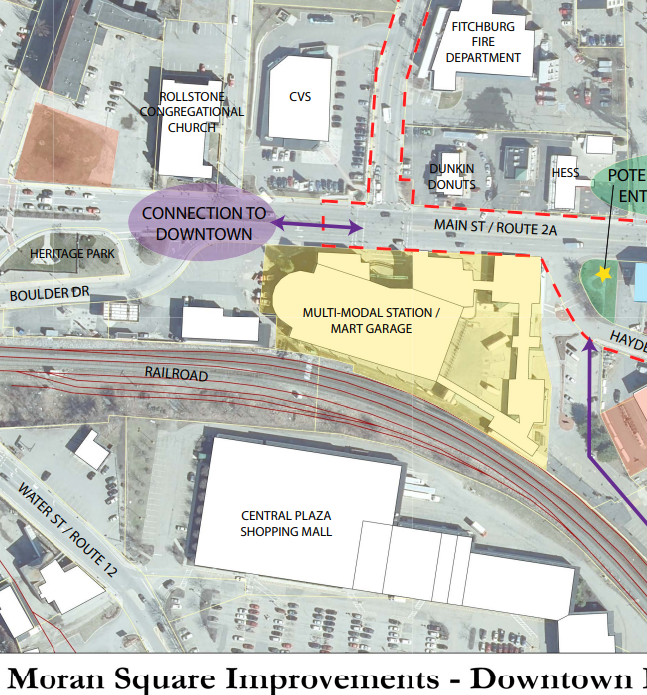 Insert Image of Project Site/Area
Completing the Full Application
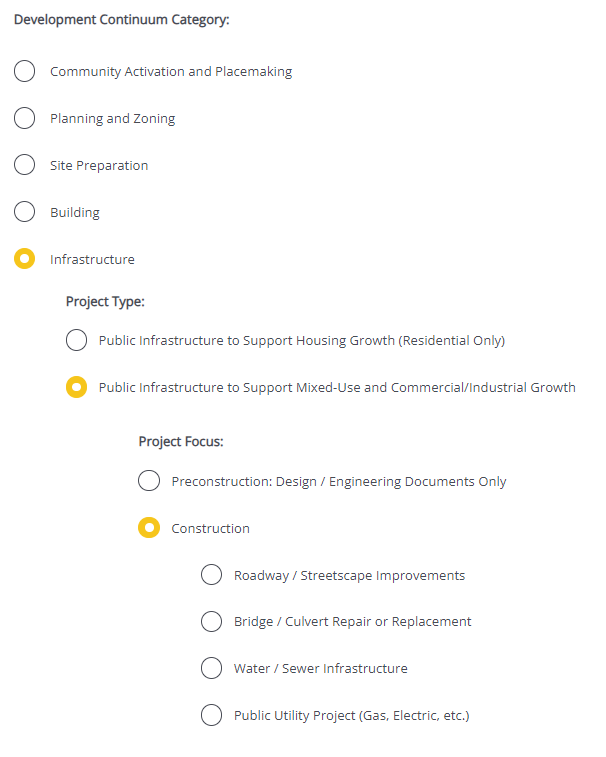 Key Question: In Section 2 of the Full Application, applicants are asked to indicate the Project Category. To be reviewed by MassWorks, applicants should make the following selections in question 2.4:





For more information on completing the Full Application, visit www.mass.gov/onestop to view One Stop Webinar 2: Application Guidance
Update Image for Each Program
FY25 Round Timeline
JAN
Jan.
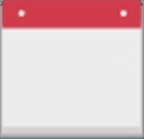 Full Application and Expression of Interest Open (January) – The Full Application is the official form for submitting all funding requests. Applicants may now begin to work on applications in the IGX system, however applications will only be accepted during the submission period. 

One Stop Guidance Phase (January – May) – A series of webinars will be hosted be both the One Stop Team and staff from each program within the One Stop. In addition, office hours will be hosted to answer applicant questions. Visit www.mass.gov/onestop for the full schedule of webinars and office hours.

Full Application Submission Period (May-June) – Applicants may submit their Full Application(s) beginning May 6, 2024. All applications must be submitted by the Full Application deadline of 11:59 p.m. on Wednesday, June 5.

Review and Evaluation (July – August) – All complete and eligible Full Applications submitted by the deadline will be reviewed and evaluated by the corresponding program managers at each state agency. The One Stop team will also conduct joint application reviews across agencies. Based on the program’s criteria, each program will prepare its list of applications recommended for funding, to be further reviewed and approved by agency and Secretariat leadership.
Notification of Grant Decisions (September) – Once final recommendation have been approved, applicants will be notified of grant decisions in writing, and announcement events will be scheduled.
Sept.
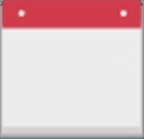 Opportunities for Guidance
Visit www.mass.gov/onestop for more information on:
Expression of Interest
Complete an Expression of Interest form to see if your project(s) is eligible for funding through the One Stop and get tips for preparing your application
One Stop and Program Webinars
Recordings of all One Stop webinars are now available on the One Stop website
Office Hours
One Stop General Guidance Office Hours – One Stop staff will hold office hours to discuss general One Stop process and technology questions
Program Office Hours – Staff from each program will hold an office hour to answer applicant questions related to the program
MassWorks’s office hours will be held on April 16th at 11am